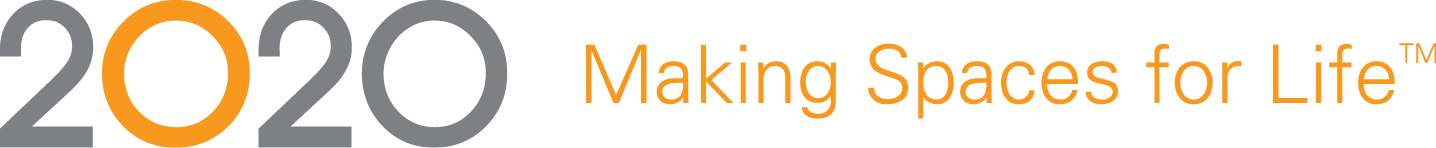 GSVGlobal Styles Validations
AGENDA
Introduction
GSV User Interface
GSV Printout
Information to provide to 20-20
Questions & comments
INTRODUCTION
GSV stands for “Global Style Validations”.
The purpose of GSV is to validate customer’s global upcharges/options which is not possible with current “Styles & Pricing” menu.
Compatible with 20-20 Design v9 and +.
GSV USER INTERFACE(Customer Logo & Image)
GSV UI is accessible by double clicking on any of the “Styles & Pricing” option;
Manufacturer logo can be added;
Height can be customized
Manufacturer image can be specified on the right side.
GSV USER INTERFACE(Primary Color)
Colors can be customized:
Primary color:
Header & footer background + mouse over
Must be hexadecimal equivalent
GSV USER INTERFACE(Secondary Color)
Colors can be customized:
Secondary color:
Header & footer text + selected options
Must be hexadecimal equivalent
GSV USER INTERFACE(Feature Descriptions & Order Display)
Features descriptions are being displayed as defined in the catalog;
Feature order display can be modified; if not specified they will be listed in the same order as they are in the catalog;
GSV USER INTERFACE(Option Images)
Images can be assigned to features & options; if not specified, features & options will be listed using a flat list;
Images can be 20-20 generic or customer’s specific;
Customer specific images are recommended in order to create a more realistic look.
GSV USER INTERFACE(Option Images)
If there is no image available for a specific feature/option, you can add a custom picture to create a more aesthetic look;
“Image Not Available”
“Image Coming Soon…”
GSV DIALOG(Mandatory/Optional Features)
Features and options can be optional or mandatory;
If feature is mandatory, user must make a selection in GSV for that feature.
GSV DIALOG(Multiple Levels)
Multiple levels can be created for features:
Level 1: Finishes
Level 2: Alder Finishes
Level 2: Birch Finishes
Level 2: …
GSV DIALOG(Automatic Selected Option)
If only (1) option is available for a feature (because of restrictions based on previous option selections), it will be selected automatically if the feature is mandatory.
GSV DIALOG(Default Options)
A default option can be specified for a feature to accelerate the optioning process.
GSV DIALOG(Additional Information 3rd Window)
Additional information & image can be added for options to improve user experience and facilitate option selection.
GSV DIALOG(Repeatable Features)
Multiple options may be selected for a same feature (repeatable selection).
Ex.: Construction Options
GSV DIALOG(Restrictions)
Restrictions/validations can be specified between features and options (not products and features/options);
Option  Feature
Option  Option
Non valid options can be displayed (highlighted in red) using the upper right icon, “Show Excluded Options” option.
These non-valid options may be selected. GSV will display conflicting options or features previously selected and user will have the possibility to change these selections in order to have a valid combination.
GSV PRINTOUT
It is possible to get a printout of the selected options by clicking on the “Print” button under the top right menu.
GSV PRINTOUT(Logo & Text Blocks)
It is possible to add a distinct customer logo (different from GSV user interface); 
Logo 1  for user interface
Logo 2  for printout
(3) different text blocks can be displayed;
Color fill can be customized
GSV PRINTOUT(Images)
Images for selected options are automatically being displayed;
However, it is possible not to show specific selected options if required. This could apply especially for non mandatory features (ex.:pulls/handles).
INFORMATION TO PROVIDE TO 20-20
Latest 20-20 catalog
Standard zip format;
Each feature & option that you want an image associated to it needs to have the image specified in the catalog using the PICture variable. Please specify the full file name only; no path (i.e Door1234.jpg);
Recommended format: jpg
Any image that is specified using the PICture variable needs to be in the Multimedia\Pictures\Medium folder. If images are not specified or if they are not stored under the catalog database, they will not be used by GSV.
INFORMATION TO PROVIDE TO 20-20 (continuity)
Manufacturer GSV.xlsx
Primary color: Top header & Mouse Over
Must be hexadecimal equivalent (i.e #ffffff for white)
Secondary color: Selected Options
Must be hexadecimal equivalent (i.e #ffffff for white)
Logo;
Recommended format: png
Should be approximately 45 pixels in height and the background color should be the same as the Primary color code you provide.
List of wood species you want to have;
Name of wood species
Image names for the species
Display order of the species
INFORMATION TO PROVIDE TO 20-20 (continuity)
Feature display order list (i.e (1) Wood Species, (2) Door Style, (3) Finishes…);
List of mandatory features; meaning the user must make a selection in GSV for that feature;
Are there features that should have a default/standard option already selected?
Are there options for which you would like to add additional information to help users selections?
Printout text for Block 1, Block 2, Block 3

With this information, 20-20 will create the 1st publish of your catalog, determine with you if the look and feel is acceptable and make changes if necessary. At that point, you will be able to fill in the restriction file “45_Edits_Restrictions.csv”.
INFORMATION TO PROVIDE TO 20-20 45_Edits_Restrictions.csv
Definition of headers/columns:
Valid: Must be set to “FALSE”; meaning the combination is not possible.
Feature1: Feature 1 user code
Option1: Option 1 user code
Feature2: Feature 2 user code
Option2: Option 2 user code
Feature3: Feature 3 user code
Option3: Option 3 user code
CONCLUSION
Questions?
Comments…